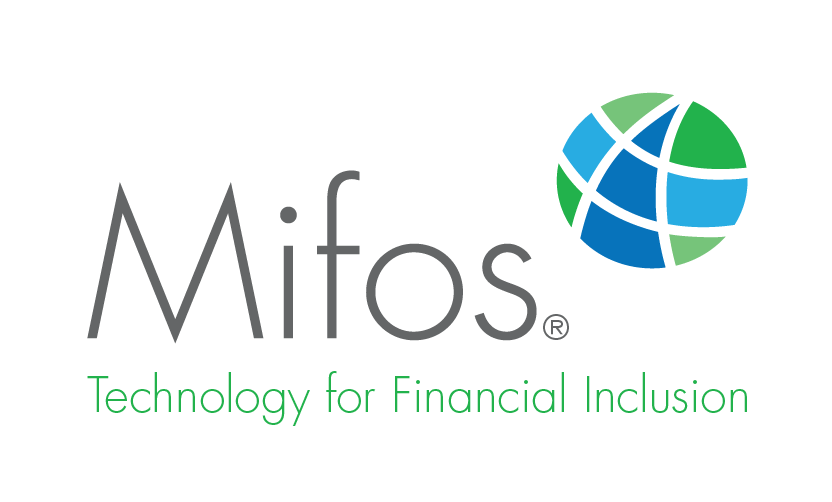 Adding a charge to a loan acCount
This guide will show you how to add a charge to a loan account using Mifos X.
Charges may be added at the time of loan account application and when a loan account is Pending Approval, Approved, and Active. Adding a charge to a loan account does not affect the loan account's status.
Introduction
Charges can be added in three ways:
Charges are inherited from the product definition. A loan officer may have the ability to remove one or more of these charges for a loan account. When a charge is removed from a loan account, other loan accounts are not affected.

Charges (not yet associated with the loan account) can be selected and attached to the loan account.

Miscellaneous charges (one time charge) can be charged to a loan account. The loan officer specifies the amount, which is added in the next payment.
Step 1 – Inheriting Charges from the Product Definition
Launch Mifos X and click Clients. 
Click Clients from the drop-down menu.
Select the client.
Click +New Loan on the blue action bar.
Select the loan product on which to base the account.
Complete the loan account fields (keep the charges that appear in the loan account).
Click Submit.
Step 2 – Adding Charges to a Loan Account
When editing a loan account, navigate to the charges section.
Charges defined on the loan product will automatically appear as charges on the loan account. Default charges may be removed by clicking the X under the Actions column.
Charges: Select a charge from the Charges list and click Add. If more charges apply to the loan product, select additional charges and click Add for each.
Overdue Charges: Select an overdue charge from the Overdue Charges list and click Add. If more overdue charges apply to the loan product, select additional overdue charges and click Add for each.
Step 3 - Adding Miscellaneous (One-Time) Charges to a Loan Account
When viewing a loan account, click +Add Loan Charge on the blue action bar.
Select the Charge type.
Complete the necessary fields.
Click Submit.
Thanks for your attention, and good luck!
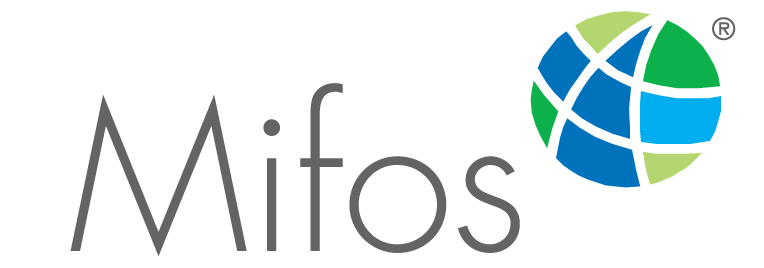